Картинный словарный диктант
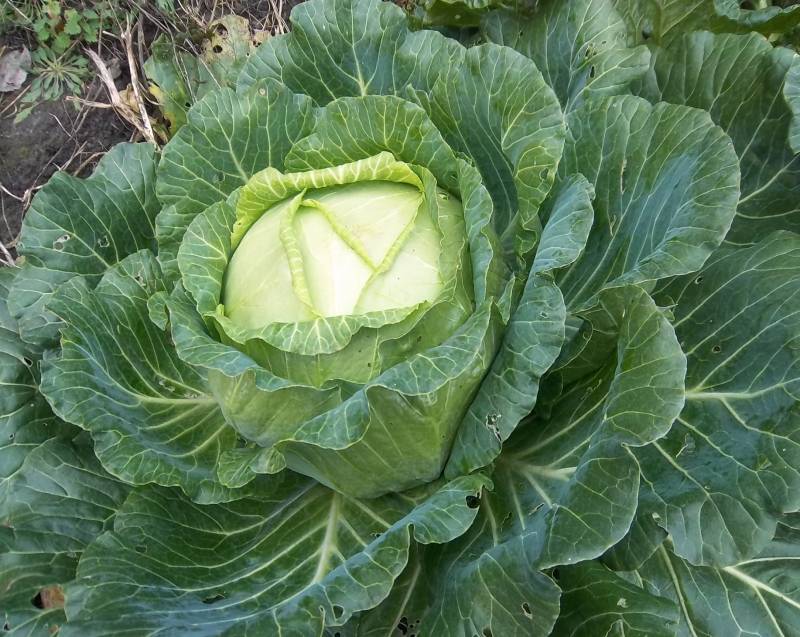 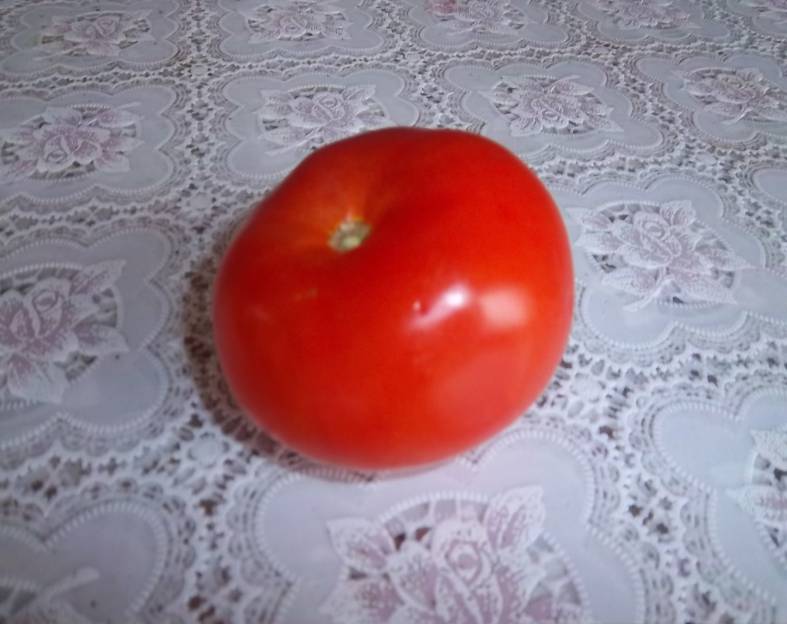 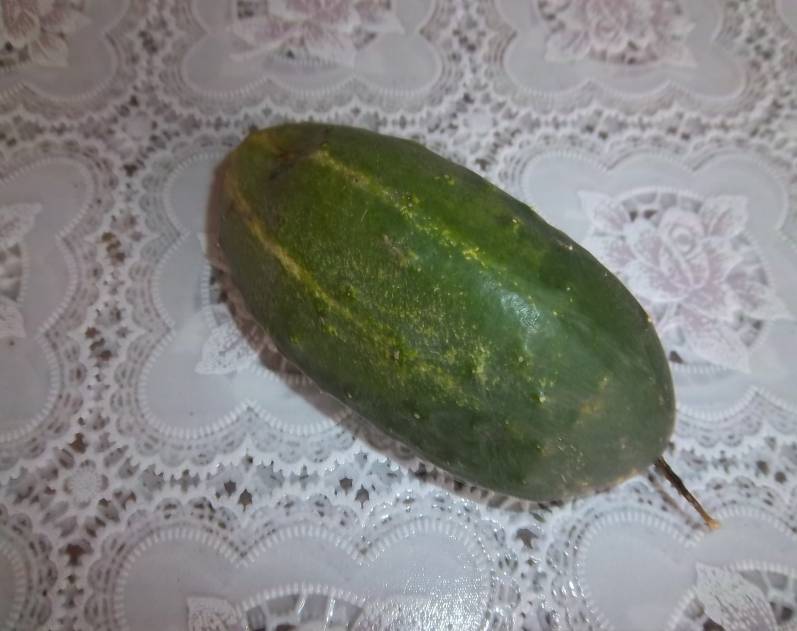 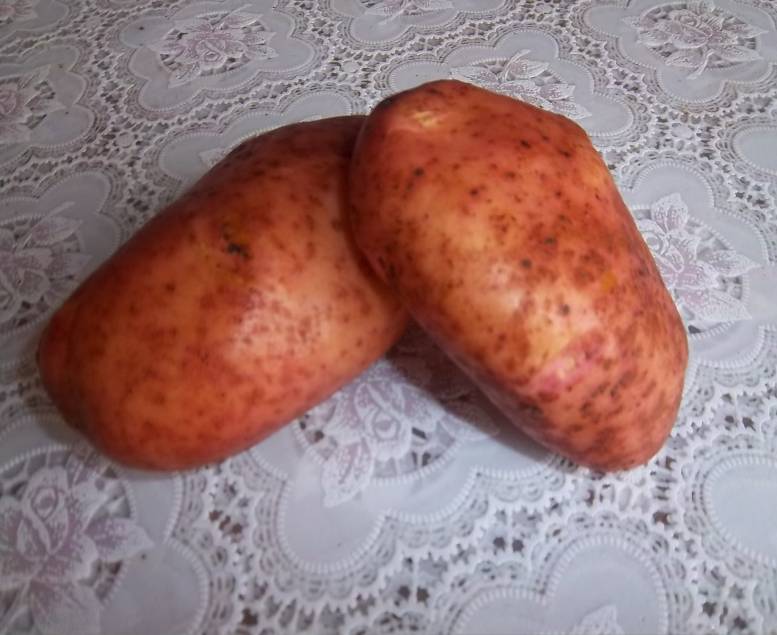 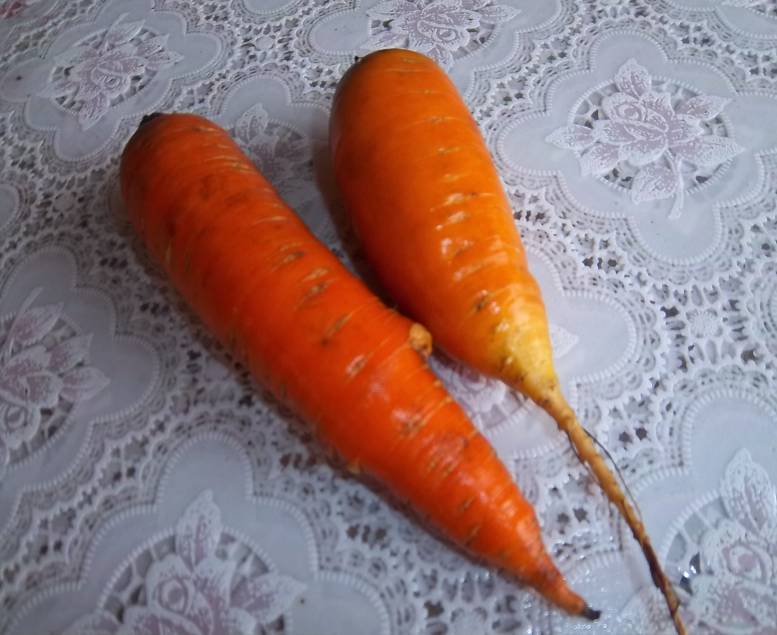 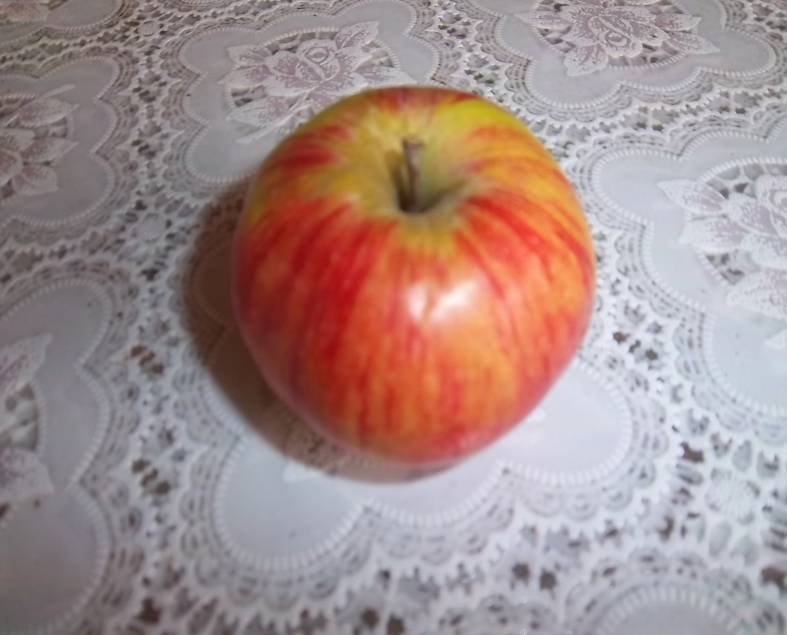 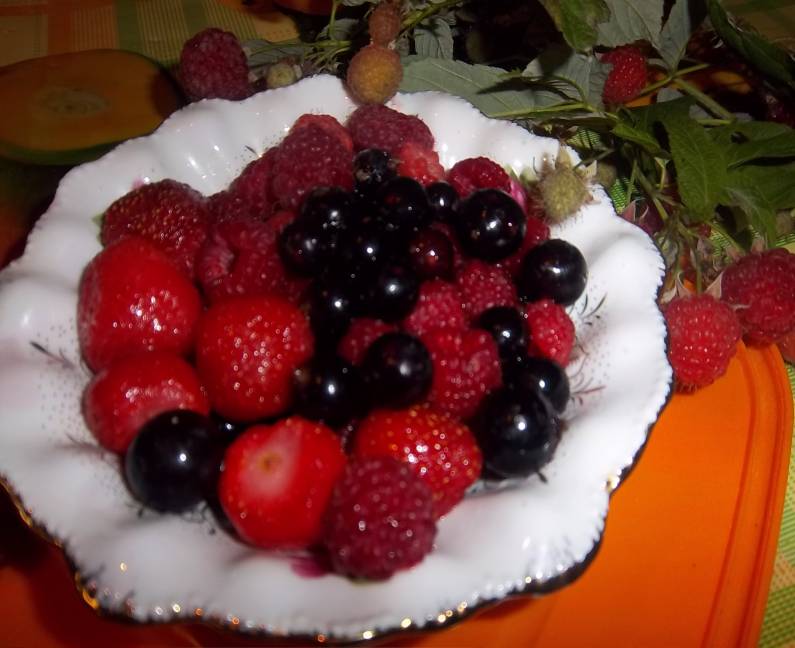 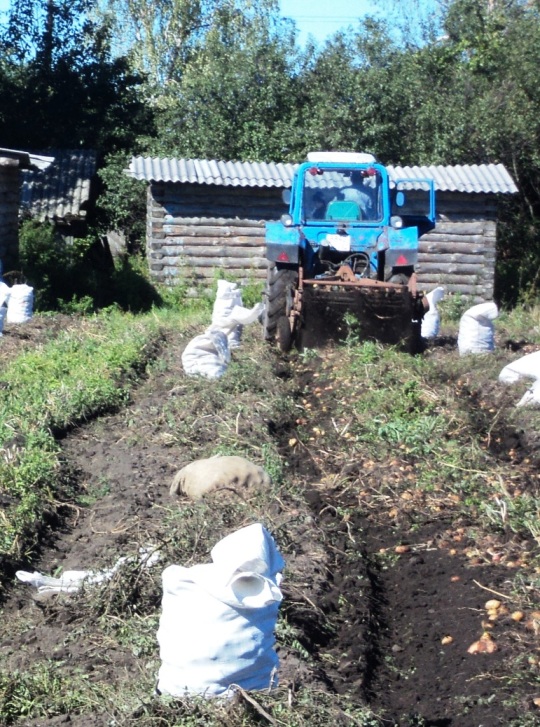 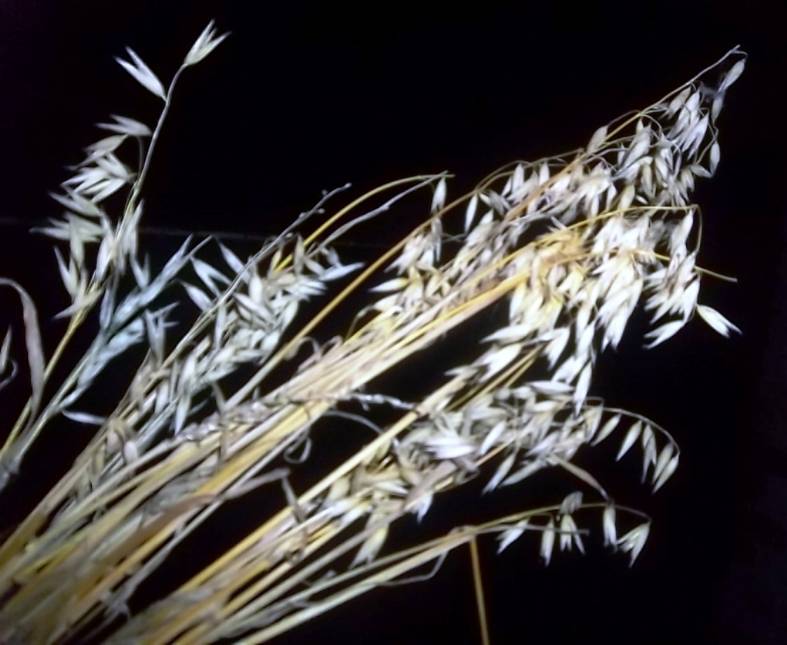 Проверь себя
Капуста          ягода                 
помидор         огород 
огурец            урожай
картофель     трактор
морковь         овёс
яблоко